The Transition Series: Assessing Work Aptitudes and Attitudes of Students in Transition
October 16th 2014
A Presentation by the Center for Excellence & Advocacy
Agenda
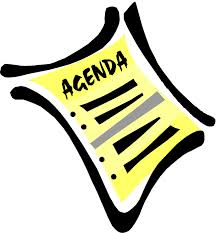 Reasons Students Aren't Hired 
Defining Job Aptitudes
Defining Job Attitudes
Examine Job Matching Process 
Discuss Specific Skills for Pairing Students with Jobs
Job Analysis - Benefits for Students and Businesses
Workplace Literacy: Struggles and Skills
Families Role in Process
Reasons Students Aren’t Hired
Grooming/Dress
Neatness
Cleanliness
Appropriateness
Absenteeism 
Lack of Respectful Behavior
Social Media
Constantly looking at their cell phones
Lack of Enthusiasm
Doesn’t take Initiative
Poor Time Management 
Lack of Accuracy and Thoroughness 
Reactions to Pressure
Time Restraints 
Demands
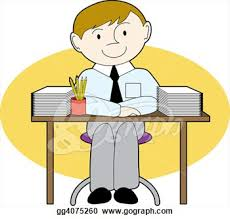 Simply Put…
Attitude	Aptitude 
Altitude!
Job Aptitudes
Aptitudes are your “natural talents”. 
	Jobs where students excel will be jobs they naturally enjoy.
Creative– likes to think outside the box
Dexterity– works well with hands, tools
Mobility and Stamina– likes to be mobile, outside
Memory– can spot differences, recall information
Learning– understands instructions, makes judgments, reasons, solves problems
People person– good with kids, large crowds
Perception– sees details in words and numbers
Job Attitudes
Attitudes are the feelings, beliefs and attachments to one’s job.
Desire to work
Committed to learning
Flexible
Desire to contribute
Cooperative
Caring
Responsible
Enthusiastic
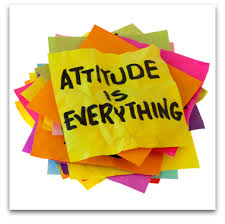 Job Matching Process
In order to create individualized “Employability” we look at 2 things:
Students skills, preferences, capacities, interests, expectations and qualifications.
Business Industry requirements, Employer Expectations and Work Culture as indicated in the job description.
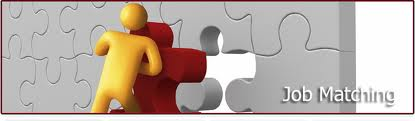 Job Matching Specifics
Hard Skills: Refers to Employer standards of performance, specific tasks to be performed
Soft Skills: Social and Interpersonal expectations
Environmental Conditions: Define the physical layout, temperatures, stairs
Demands:
Physical 
Sensory
Cognitive
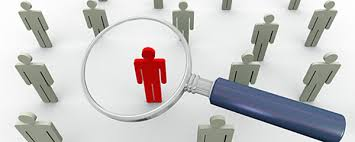 Job Analysis
Job analysis creates a means to demonstrate how the TASKS of a particular job and the ENVIRONMENT in which a job takes place, relates to students aptitudes, skills, preferences, interests and capacities. This results in:

Improved prospects for meaningful jobs
Meets requirements of Student and Employer
Provides the means to modify the job description so students with disabilities are not excluded
Fosters growth in on-the-job training, work study and internships
Introduces job coaching
Accesses natural supports to the workplace culture
Creates opportunity for building teams that are diverse in talents, skills and abilities to drive success in the workforce
What Do Businesses Look For?
Reliability
Maturity
Appropriate Appearance
Cooperative
Innovative
Sense of Humor
Promptness
Ability to Articulate Oneself 
Appropriate Behavior
Responsible
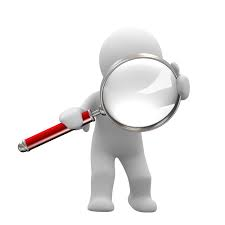 Workplace Literacy
Problem Solving Work Habits
Reading
Computer
Math
Technical
Collaborative

SOURCE: Marianne Mooney and Heidi Silver-Pacuilla, Literacy, Employment and Youth with Learning Disabilities   September 2010
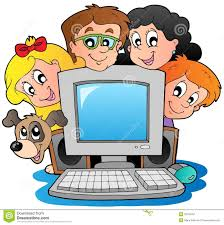 Workplace Struggles for Students
Time Management:
Showing up on time
Completing tasks 
Social Skills:
 Interactions with unknown co-workers
Not understanding the “joke”
Professional interactions
Order of Tasks: 
Multi-step directions are difficult to follow




SOURCE: Helping youth develop soft skills for Success  Navigating the road to work  NCWD














SOURCE: Marianne Mooney and Heidi Silver-Pacuilla, Literacy, Employment and Youth with Learning disabilities  Sept 2010
Workplace Struggles for Students
Accuracy:
 Due to ongoing reading and math challenges they make errors
Efficiency:
Students can be slower, struggle to comprehend demands and complete tasks in an organized way










SOURCE: Marianne Mooney and Heidi Silver-Pacuilla, Literacy, Employment and Youth with Learning disabilities  Sept 2010
Workplace Skills
In the 1990s, several initiatives attempted to classify the types of skills needed to succeed in the workplace and adult life. Included among these efforts were the 1991 Secretary of Labor’s Commission on Achieving Necessary Skills (SCANS) and the Equipped for the Future Framework (EFF), which was the result of a 10-year initiative by the National Institute for Literacy (NIFL). The NIFL effort is the most holistic in that it addresses some key foundational “hard skills,” specifically reading, writing, and math skills along with the important soft skills needed not only in the workplace but as members of families and society. 

Communication Skills 
Reading with comprehension
Writing down ideas
Speaking to others
Listening with understanding
Observing



SOURCE: Helping youth develop soft skills for Success  Navigating the road to work  NCWD
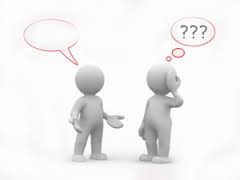 Workplace Skills
Interpersonal Skills 
Negotiating with co-workers
Advocacy
Cooperation
Willingness
Flexibility
Decision Making Skills 
Problem solving
Planning
Restructuring day
When/where to reach when stuck



SOURCE: Helping youth develop soft skills for Success  Navigating the road to work  NCWD
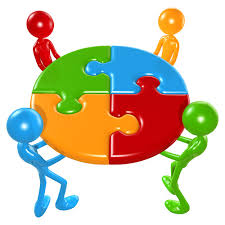 How Can Families Help?
Encourage your child to have conversations with family and friends
Ask your child if they understand what you are saying
Increase number of directions to multi-step
Help youth through challenging situations
Talk about their favorite TV shows
Talk about their hobbies
Behaviors for Families to Strengthen
Shake hands
Encourage them to “use their words”.
Encourage chores
Let them assist with meals, cleanup
Let child visit your workplace
Give them responsibilities
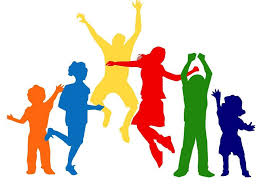 Have Questions? Contact Us!
Joanne Delangelo, Director Community Based Training 
		jdelangelo@fedcap.org 
Mary Beth Cournoyer, Family Navigators Coordinator 
		mcournoyer@fedcap.org
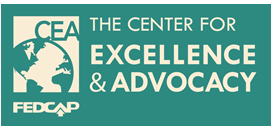